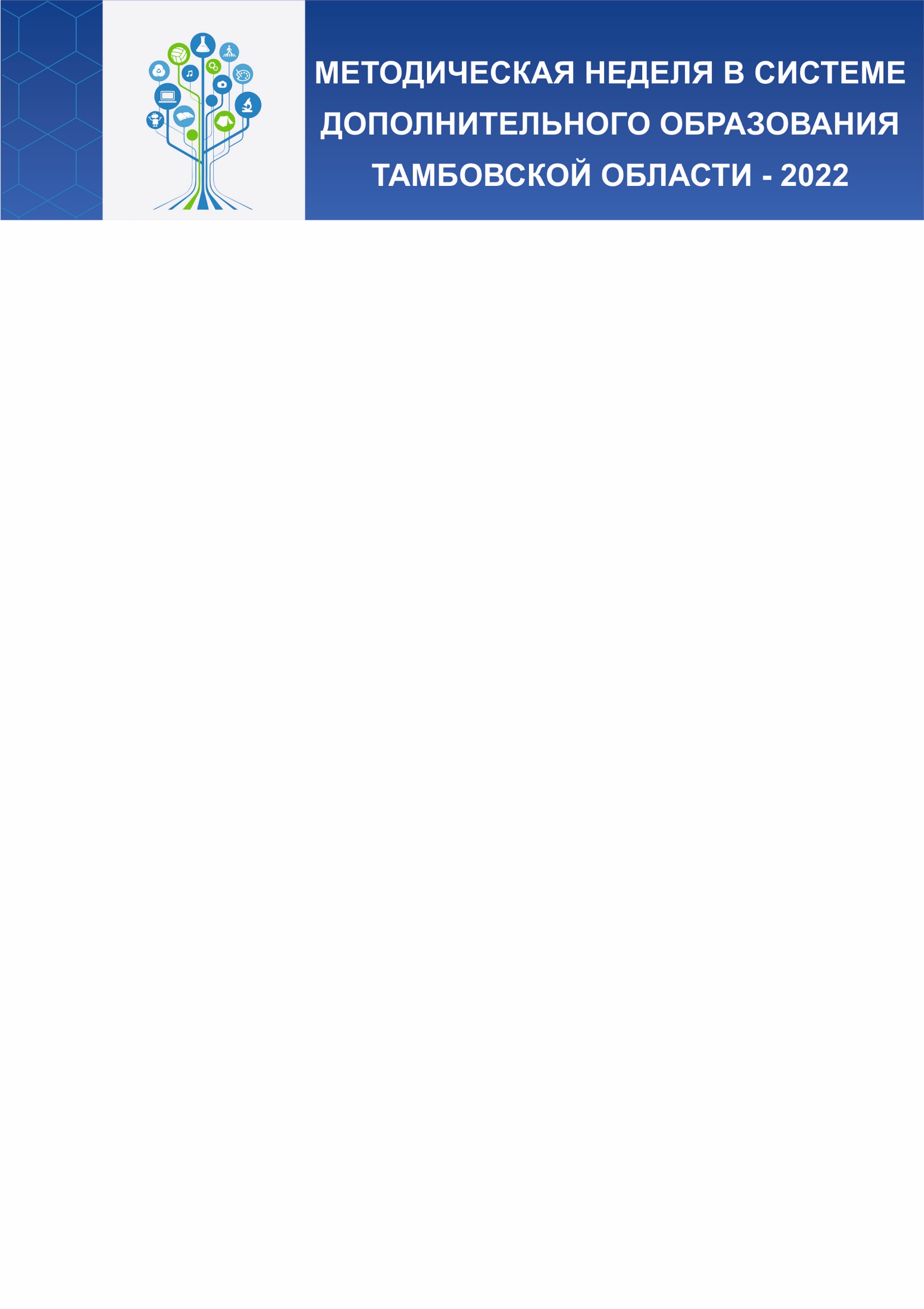 ТАМБОВСКОЙ ОБЛАСТИ – 2023
Программа митапа
«Системный подход к развитию туристско-краеведческой сферы через реализацию программы развития детско-юношеского туризма»
 Аннотация: На площадке будут рассмотрены меры способствующие реализации главной цели - увеличению охвата детей, вовлеченных в туристско-краеведческую деятельность, через создание качественных и безопасных условий для ее реализации.
 Модератор: Кириллова Любовь Сергеевна, инструктор-методист ТОГБОУ ДО «Областная детско-юношеская спортивная школа»

 «Развитие туристско-краеведческой деятельности в Тамбовской области, через программу развития регионального центра детско-юношеского туризма до 2030 года» - Зотов Алексей Васильевич, старший инструктор – методист ТОГБОУ ДО «Областная детско-юношеская спортивная школа»;
 
«Туризм в проекте новых нормативов ВФСК  ГТО: актуальные вопросы содержания подготовки и выполнение норматива «Туристский поход с проверкой туристских навыков» - Проскурякова Юлия Михайловна, начальник отдела реализации ГТО ТОГАУ «Региональный центр спортивной подготовки»;
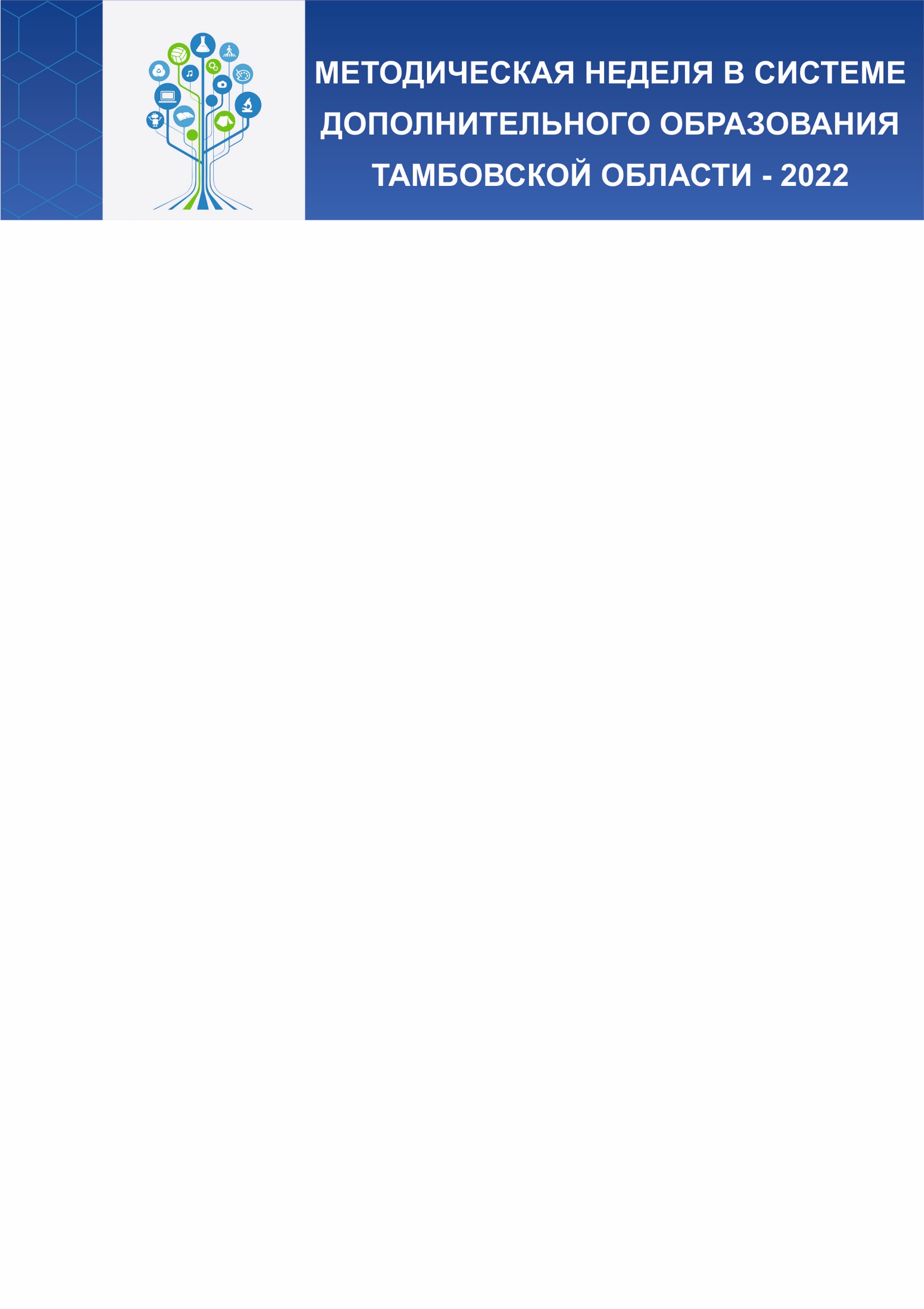 «Из опыта работы реализации программы «Спортивное ориентирование» в организации дополнительного образования» – Платицина Елена Анатольевна, педагог дополнительного образования МБОУ ДО «Детский образовательно-оздоровительный центр «Кристалл» г. Уварово.

«Основные векторы развития детского образовательного туризма в Тамбовской области» - Селиванова Людмила Витальевна, специалист Регионального модельного центра ТОГБОУ ДО «Центр развития творчества детей и юношества»

«Реализация областной зимней туриады «Сердце Тамбовской области», через взаимодействие образовательных организаций с маршрутно-квалификационной комиссией образовательных организаций» - Кириллова Любовь Сергеевна, инструктор – методист, ТОГБОУ ДО «Областная детско-юношеская спортивная школа».